Vocabulary-prefixes, suffixes, roots
Unit 32
Primitive (adj.)
The Hominidae; also known as great apes form a taxonomic family of primates, including four categories:
chimpanzees
gorillas
humans
orangutans
Root=prim=first


Definition=being the first or earliest of the kind
Degrade (vb.)
De=down



“Do not degrade me! I am just as smart as you and take that offensively!”
Root=grad/gress=to go forth, progress


Definition=to progress one’s feelings down, insult
Demographics (adj.)
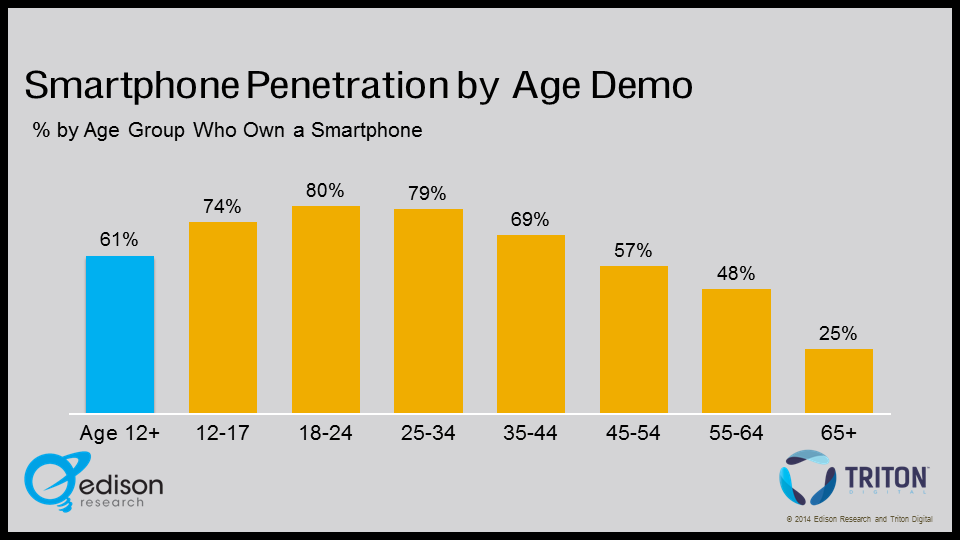 Root=dem=people


This occurs when people have certain qualities in common: race, gender, age, etc.
graphy=study of


Definition=study of people, noticing certain characteristics in common
Cosmopolitan (adj.)
Prefix=cosmos=world



No I am not talking about the magazine Cosmopolitan!
Root=polit=city
Remember, politics first started in a city

Definition=being a citizen of the world; sophisticated
QUIZ ON FRIDAY~